Informacije javnega značaja - kaj prinaša novela ZDIJZ-E?
Mojca Prelesnik
informacijska pooblaščenka
Junij 2016
INFORMACIJE JAVNEGA ZNAČAJA 
(39. čl. Ustave)


Vsakdo ima pravico dobiti informacijo javnega značaja, za katero ima v zakonu utemeljen pravni interes, razen v primerih, ki jih določa zakon.
VARSTVO OSEBNIH PODATKOV 
(38. čl. Ustave)

Zagotovljeno je varstvo OP.

Prepovedana je uporaba OP v nasprotju z namenom  zbiranja.

Zbiranje, obdelovanje, namen uporabe, nadzor in varstvo tajnosti OP določa zakon. 

Vsakdo ima pravico seznaniti se z zbranimi OP, ki se nanašajo nanj, in pravico do sodnega varstva ob njihovi zlorabi.
Definicija IJZ
Izvira iz delovnega področja organa

Organ z njo razpolaga (v času vložitve zahteve prosilca oz. do izdaje odločbe),

Nahaja se v materializirani obliki (že obstaja) 

20 delovnih dni!!
Zelo obsežne ali pogoste zahteve prosilca
Sodba Upravnega sodišča (št. U 92/2006-8, 4. 10. 2007): zgolj veliko dela za zavezanca ni zakonska izjema po ZDIJZ

Prosilec lahko pravico tudi zlorablja  (Sodba Upravnega sodišča RS št. III U 240/2012-15, 7. 11. 2013), nato :…….

5. odst. 5. čl. ZDIJZ (Zloraba pravice oz. dodatna izjema): organ lahko prosilcu izjemoma zavrne  dostop do IJZ, če ta z eno ali več funkcionalno povezanimi zahtevami  očitno zlorabi pravico dostopa do IJZ oz. je zahteva očitno šikanozna.
Dokazno breme za izkaz teh okoliščin je na zavezancu!!
Izjeme (1. odst. 6. člena)
TP po ZTP,
PS po ZGD,
OP (po ZVOP),
Varstvo poročevalskih enot po zakonu o državni statistiki,
Davčna tajnost,
Upravni, sodni, kazenski postopek (škodni test!),
Podatek v zvezi z notranjim delovanjem organa, če bi razkritje povzročilo motnje pri delovanju / dejavnosti organa (škodni test!)
Dokument v postopku izdelave, njegovo razkritje pa bi povzročilo napačno razumevanje njegove vsebine (škodni test!),
Podatek o naravni oziroma kulturni vrednoti (če ni javen podatek po ZNKD -  varovanje naravne ali kulturne vrednote).
Omiljene izjeme
Ne glede na izjeme, se dostop dovoli tudi, če gre za podatke o porabi javnih sredstev ali podatke v zvezi z opravljanjem javne funkcije ali DR javnega uslužbenca, razen če gre za TP, davčno tajnost ali kazenski pregon, prekrškovni postopek, upravni, pravdni, nepravdni ali sodni postopek (Š!) ali če ZJF ali ZJN določata drugače.  3. odst. 6. čl. ZDIJZ)
21.6.2016
TJI ali izjema od izjem
javna razprava ni možna brez široke dostopnosti info,
tema zadeva veliko število fizičnih ali pravnih oseb,
tema zadeva javno varnost ali javno zdravje,
doprinos k odgovornosti in transparentnosti odločanja,
tema se navezuje na porabo javnih sredstev,
razkritje pomaga pri razumevanju teme v javni razpravi,
tema je sprožila javno ali parlamentarno razpravo.
Tajni podatki kot izjema
Materialni + formalni kriterij po ZTP

Javna varnost, obramba, zunanje   zadeve, obveščevalno – varnostna dejavnost države

Dokumente mora pravilno označiti pooblaščena oseba + pisna ocena škodljivih posledic.
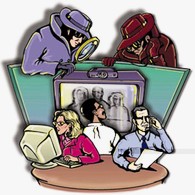 Poslovna skrivnost - (39. čl. ZGD-1)
Subjektivni kriterij: 
pisna odredba,
način varovanja in  odgovornost oseb
Objektivni kriterij:
potreba po varstvu očitna,   
z razkritjem bi nastala občutna škoda
Nove izjeme po ZDIJZ-E (5. a člen)
1.) Če je dostop do podatka po zakonu prepovedan ali omejen tudi strankam, udeležencem ali oškodovancem v sodnem, upravnem ali z zakonom določenem nadzornem postopku; 

2.) če je podatek pridobljen ali sestavljen zaradi nadzornega postopka, ki ga vodi BS, ATVP, organ za zavarovalniški nadzor, drug nadzorni organ za finančni nadzor, če je postopek še v teku. >>>  vedno zavrniti (ni škodnega testa), po koncu postopka pa le če škodni test pokaže škodo (tudi drugi osebi ali resno ogroženost izvajanja drugih zakonskih nalog te nadzorne institucije);

3.) če zakon določa varovanje tajnosti vira (npr. ZIN).
KAJ JE OSEBNI PODATEK?
Katerikoli podatek, ki se nanaša na  posameznika, ne 
glede na obliko, v kateri  je izražen - če je iz njega  
mogoče sklepati na oziroma prepoznati določeno fizično 
osebo – posameznika. Določen / določljiv!

e-naslov, fotografija, registrska številka avtomobila, avto, 
telefonska številka, glas .…?

Ali je vsak OP varovan po ZVOP-1? Zbirka! (v / iz)

Kdaj govorimo o občutljivih OP?
OBČUTLJIVI OP so podatki o:
 
* rasnem, narodnem ali narodnostnem poreklu, 
* političnem-verskem-filozofskem prepričanju,  
* članstvu v sindikatu, 
* zdravstvenem stanju, 
* spolnem življenju, 
* vpisu/izbrisu v ali iz KE ali  prekrškovne evidence, 

*biometrične značilnosti pa, če je z njihovo uporabo 
mogoče določiti posameznika v zvezi s kakšno od prej 
navedenih okoliščin.
Obdelava OP
8. člen ZVOP-1: splošna pravna podlaga 
	
OP se lahko obdelujejo le, če njihovo obdelavo in njihov 
nabor določa zakon ali če je za obdelavo določenih OP 
podana osebna privolitev posameznika.
Namen obdelave OP mora biti določen v zakonu, v primeru 
obdelave na podlagi osebne privolitve pa mora biti posameznik 
predhodno pisno ali na drug ustrezen način seznanjen z namenom 
obdelave OP.
Obdelava OP v javnem sektorju? – 9. čl. ZVOP-1
obdelavo in OP določa zakon;
osebna privolitev le, če tako določa zakon;
obdelava zaradi izvrševanja pogodbe (poseben namen);
izjema: nujno za izvrševanje zakonitih pristojnosti + ni posega v upravičen interes posameznika
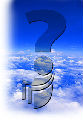 Občutljivi OP dijakov
) 42. čl. ZGim: „Podatki o gibalnih sposobnostih in morfoloških značilnostih se lahko zbirajo le s soglasjem dijaka. 

) Podobno: 95. čl. ZOsn: „Podatki v zbirki podatkov o gibalnih sposobnostih in morfoloških značilnostih učencev se zbirajo v soglasju s starši oz. skrbniki.“
Zakonska podlaga = nevarovani OP, a le za ta NAMEN
Zakon o zemljiški knjigi  (4. čl.)  - načelo javnosti vpisov v glavno knjigo (ime in priimek lastnika parcele)

Zakon o sodnem registru (7. člen) – sodni register je javna knjiga (imena družbenikov, zakonitih zastopnikov) 

Zakon o kmetijstvu (29. člen) – podatki iz upravnih odločb o dodelitvi sredstev po tem zakonu so javni, razen davčne številke, EMŠO in identifikacijske številke kmetijskega gospodarstva;
ZSPJS (38. čl.) – plače v javnem sektorju so javne. Javnosti so dostopni podatki: DM, naziv ali funkcija,  osnovna plača, delovna uspešnost, dodatki, razen dodatka za delovno dobo. 

ZDIJZ (3. odst. 6.čl.) – podatki o porabi javnih sredstev ali podatki, povezani z opravljanjem javne funkcije ali DR javnega uslužbenca.
Delni dostop (7. člen)
Uporabiti ga moramo vedno, ko se v dokumentih nahajajo varovani podatki in je te mogoče iz dokumenta izločiti, anonimizirati,..s preostalim delom pa seznaniti prosilca oz. mu omogočiti ponovno uporabo (vpogled, fotokopija, e-oblika).

4. odst. 5. člena ZDIJZ – Organ pa NI DOLŽAN za ponovno uporabo zagotavljati izvlečkov iz dokumentov ali pretvorbo iz ene oblike v drugo, če bi to pomenilo nesorazmeren napor izven preprostega postopka – na re-use se torej načelo delnega dostopa nanaša le delno.
Oblika dostopa (25. člen)
Če organ zahtevi ugodi, prosilcu nemudoma omogoči seznanitev z  IJZ: *vpogled, *prepis, *ftc., *e-zapis.

Če je informacija varovana  po ZASP (3. oseba): le VPOGLED, razen če gre za OKOLJSKO INFORMACIJO – tu pa v obliki, kot jo zahteva prosilec! (uspeh ZDIJZ-E)
Kaj je ponovna uporaba IJZ?
Ponovna uporaba IJZ = uporaba s strani fizičnih ali pravnih oseb za pridobitne ali nepridobitne namene razen za prvotni namen v okviru javne naloge, zaradi katerega so bili dokumenti izdelani. 

Uporaba informacij za izvajanje javnih nalog v organu ali njihova izmenjava med organi za izvajanje javnih nalog NI ponovna uporaba.
21
21. junij 2016
RE-USE IN ODPRTI PODATKI
DOSTOP  =  pravica vedeti

PONOVNA UPORABA = pravica ponovno uporabiti 
javne podatke za katerikoli namen

ODPRTI PODATEK/ZBIRKA - „OPEN DATA“ (v strojno 
berljivem formatu prosto dostopno na spletu - enostavno za 
obdelavo za katerikoli namen)
PONOVNA UPORABA 
javno – prosto - dostopni podatki (informacije, zbirke, evidence, baze, registri…),  ki jih organi zbirajo, proizvajajo, reproducirajo, hranijo… pri izvajanju svojih javnih nalog  

uporaba za DRUGE NAMENE, OPLEMENITENJE SUROVIH PODATKOV (analize, bonitetne ocene, zemljevidi, avtomobilski navigacijski sistemi, spletni programi, vremenske napovedi….)

postopek pridobitve z zahtevo na organ ali  s spletno objavo (odprti podatki).

Se NE sme omogočiti, če:
so 3. osebe imetniki pravic intelektualne lastnine; 
so podatki izjeme po 6. čl. ZDIJZ (npr. OP).
.
STARI REŽIM: re-use za pridobitni ali nepridobitni namen (pridobitni: možnost zaračunavanja cene) 

NOVI REŽIM: re -use za katerikoli namen - praviloma brez zaračunavanja (izjemoma z dovoljenjem MJU)
ODPRTI PODATKI = Nacionalni portal odprtih podatkov 
Organi naj bi povsod kjer to ne predstavlja prevelikega in nesorazmernega napora omogočili odprte podatke  (v strojno berljivih formatih)  za re-use (komurkoli za katerikoli namen)  preko objave v svetovnem spletu – nacionalni portal odprtih podatkov.

Odprti podatek (zbirka podatkov): podatki  v datotečnem formatu,  v odprtih standardih in ki se lahko uporabijo brez tehničnih omejitev.         Je prosto dostopen ter na voljo za uporabo in razširjanje brez omejitev po ZASP, razen navedbe avtorstva ali vira.
STROŠKI POSREDOVANJA IJZ (34. člen ZDIJZ)

Vpogled = brezplačen, če ni delnega dostopa (7. člen).

Prepis, ftc., e-zapis = le MS, a organ ne zaračuna MS, če ne presegajo 20 e (z DDV).
ZARAČUNAVANJE MATERIALNIH  STROŠKOV   =  stroški  dostopa -  za prepis, ftc. ali e-zapis (enotni stroškovnik v Uredbi)

ZARAČUNAVANJE MEJNIH STROŠKOV =  stroški  re-use-a (veljajo ista pravila kot pri dostopu – mejni stroški so MS), NE sme pa zaračunati cene – ta le izjemoma za organe s vsaj 30% prihodka izven proračunskih sredstev,  knjižnice, muzeji, arhivi (cena = stroški zbiranja, priprave, razmnoževanja, razširjanja informacij ter običajnega donosa sredstev, vendar dovoljenje MJU)
ZDIJZ, ZMed – zaračunavanje stroškov prosilcem
Zaračunavanja stroškov za posredovanje informacij po ZMed – tega ZMed ne ureja, zato ni podlage za zaračunavanje stroškov

Kaj pa če medij zahteva dokumente?
 	- postopek zaračunavanja stroškov po ZDIJZ (le MS) in Uredbi o posredovanju in ponovni uporabi informacij javnega značaja (UL RS št. 24/16) – se uporablja od 8.5.2016

	- organ lahko zaračuna stroške, ni pa jih dolžan ---
28
Enotni stroškovnik (le MS, ne delo)
Organ lahko prosilcu zaračuna le MS, kadar ti presegajo 20 e (to pomeni: 333 ftc pro bono, zaračuna se šele 334. fotokopija in to LE ZA: prepise, pretvorbe, izdelava ftc zaradi izvajanja delnega dostopa za vpogled (!), poštnina.

Organ NE SME zaračunavati: *vpogled (če ni delni dostop), *vpoglede v e-obliko (nikoli), *telefonsko posredovanje info, 
*e-pošta (če ni hkrati pretvorba), *telefax če ne presega 5 strani.
29
Cene (17. čl. Uredbe)
ftc: A4 0,006 e, 
A3 0,13 e, 
večji format 1,25 e, 
barvna ftc. …. 
1 CD 2,09 e, 1 DVD 2,92 e, 
pretvorbe v e-obliko 0,08 e/stran, obratno 0,20 e/stran, poštnina po veljavnem ceniku.
30
Kako pravilno zaračunati stroške?
Sklep o stroških izdate ob posredovanju IJZ s specifikacijo stroškov. Rok za plačilo ne sme biti daljši od 15 dni – o pritožbi zoper ta sklep pa odloča IP.

Če ugotovite, da bodo MS presegli 80 e (z DDV), lahko od prosilca zahtevate vnaprejšnji polog – v pozivu določite rok za plačilo (ne daljši od 15 dni od prejema poziva) in obrazložite višino pologa. Po posredovanju IJZ pa organ obračuna dejansko nastale stroške in prosilcu izda sklep – če polog presega, organ vrne sredstva, če pa polog ne zadošča, pa prosilec  plača razliko.
31
NALOGE ORGANOV: KATALOG IJZ in RE-USE
Organi moramo svoje  Kataloge IJZ prilagoditi ZDIJZ-E, vključno z novimi metapodatkovnimi opisi podatkovnih zbirk in evidenc  do 31.12.2016 (2. člen Uredbe o posredovanju in ponovni uporabi IJZ): osnovni podatki o organu, organigram, uradna oseba, predpisi, katalog javnih storitev, …. (kot doslej), paziti: seznam javnih evidenc, ki jih upravlja organ, seznam drugih informatiziranih zbirk podatkov, ki jih vodi organ na podlagi področne zakonodaje s svojega delovnega področja (npr. IP: register zbirk OP), (zdaj) enotni stroškovnik. – MJU!!
AMBICIOZNI CILJ MJU
DA SE SEZNAM VSEH ZBIRK PODATKOV Z METAPODATKI IN SAME ZBIRKE ODPRTIH PODATKOV  OBJAVIJO NA NACIONALNEM PORTALU ODPRTIH PODATKOV (neposredno ali preko povezav)  - KATALOG!
POMOČ MJU
Priročnik za odpiranje podatkov (standardi, priporočljivi formati, interoperabilnost…) (junij 2016)

Usposabljanja organov javnega sektorja (2016 – 2018 ) 

Prenova sistema objave odprtih podatkov - portal odprtih podatkov (2018)

„SODELOVANJE Z ORGANI JAVNEGA SEKTORJA“
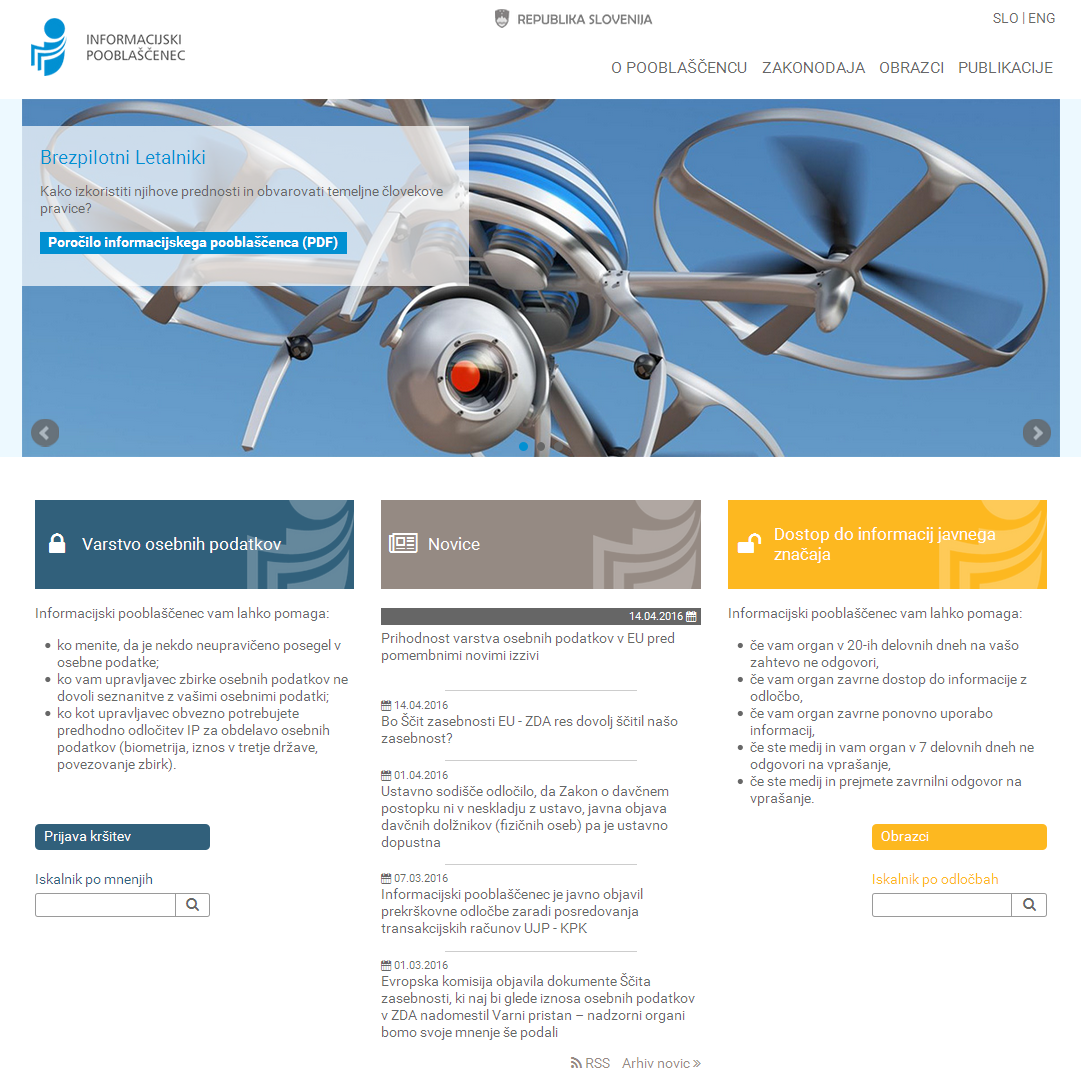 Hvala za pozornost.
www.ip-rs.si